Matematika 2 - sinf
Mavzu:
9 sonini bir xonalisonga ko‘paytirish
Mustaqil topshiriq. (78-bet) 5- topshiriq.
Har bir rasmga mos ifodaning qiymatini topamiz.
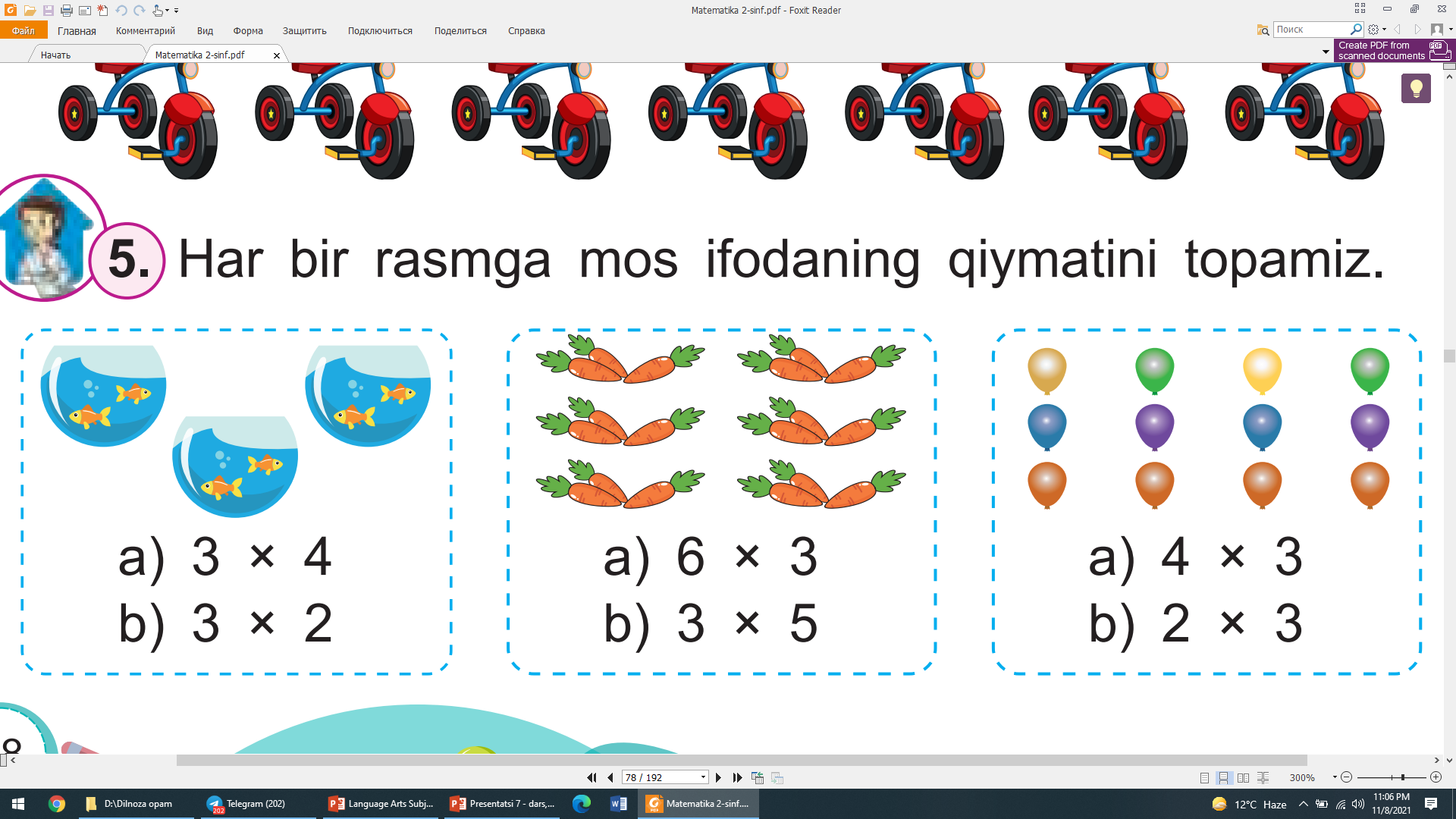 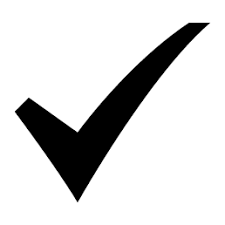 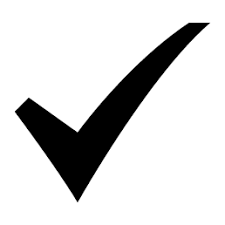 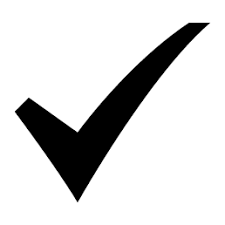 1 – topshiriq. Hisoblashlarni tushuntiramiz
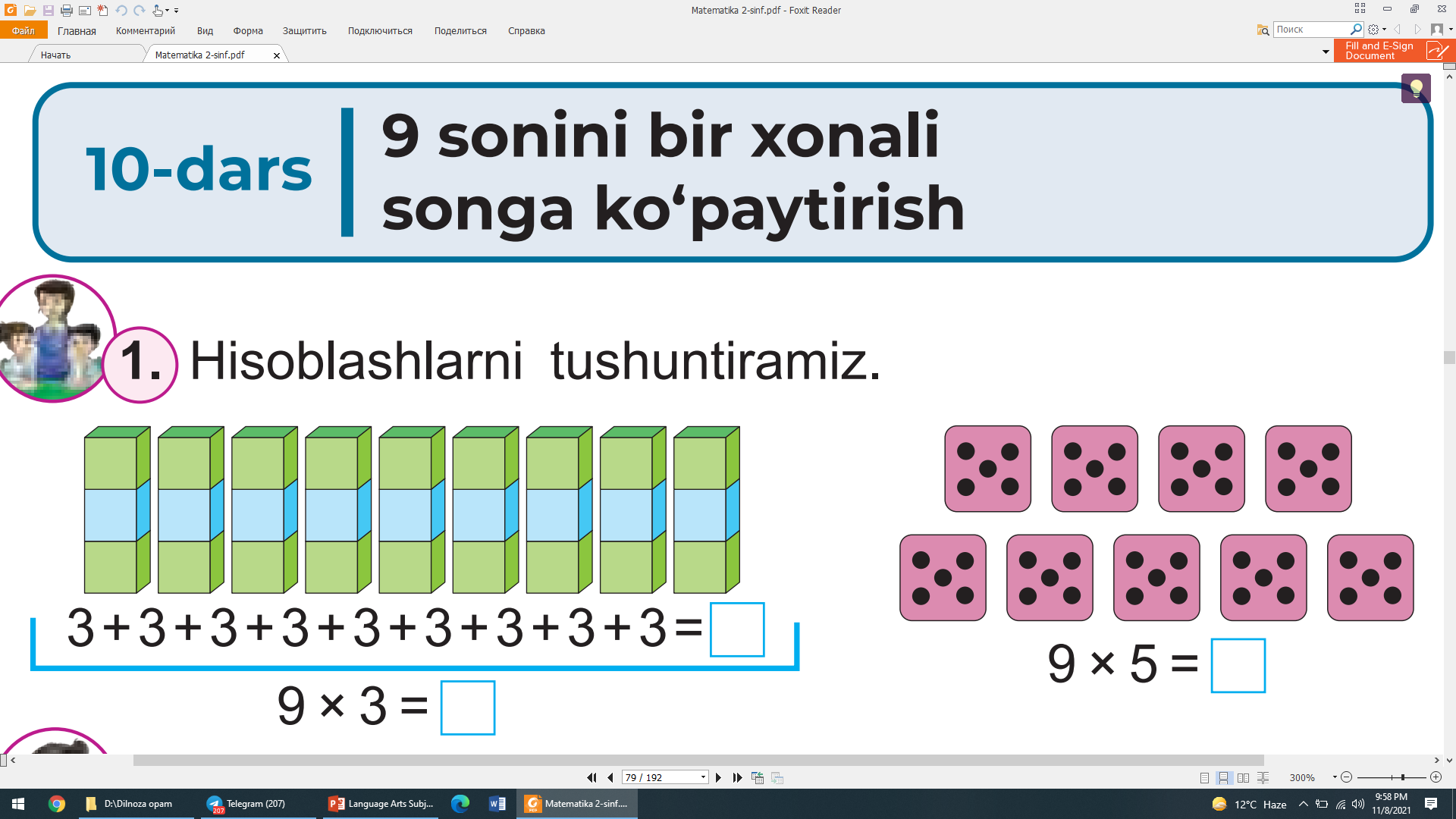 27
45
27
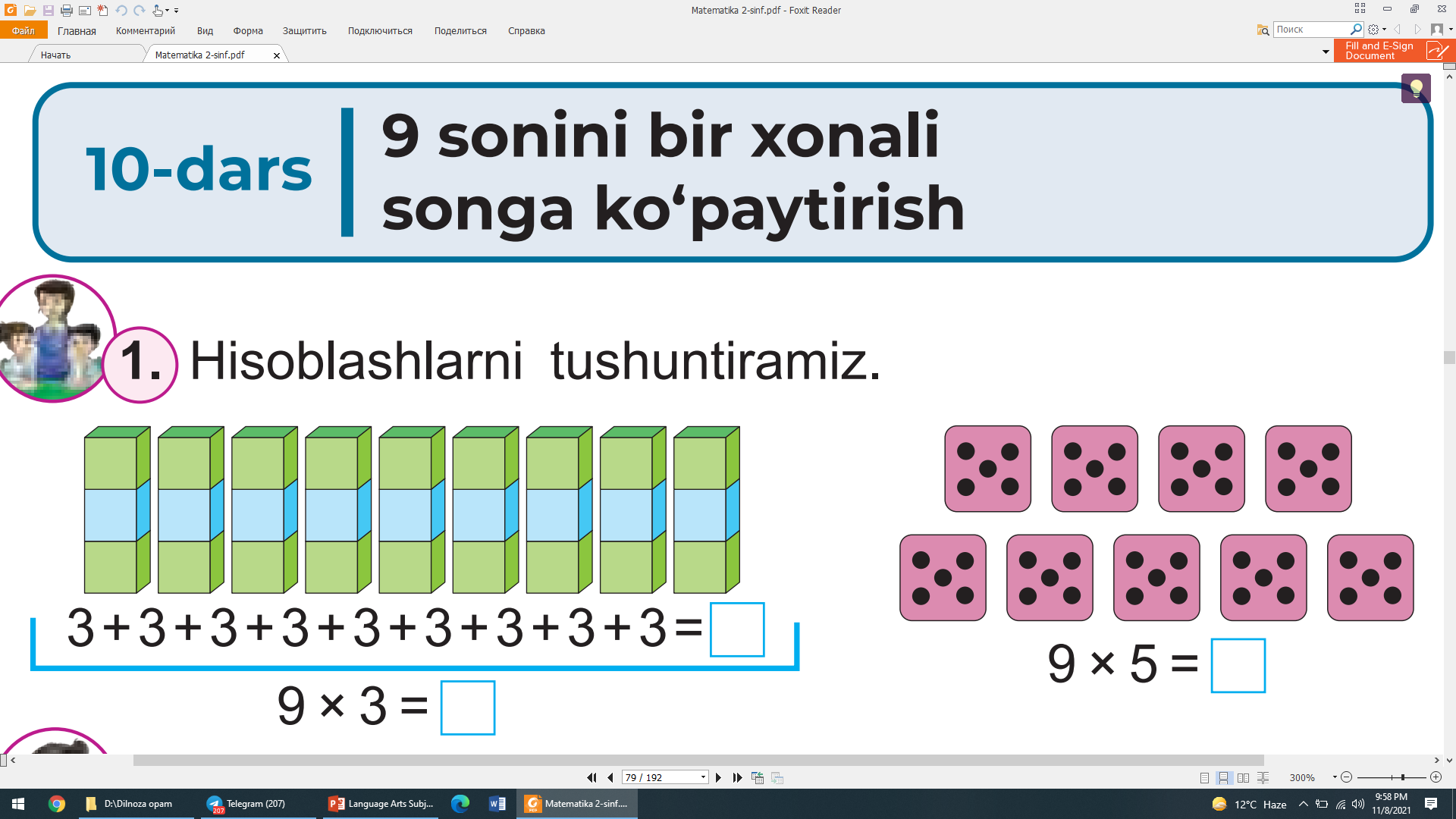 2 – topshiriq. Model asosida ifodalar tuzamiz va qiymatini topamiz
1
3
5
7
9
1
3
5
7
9
9
10
27
28
45
46
X 9
X 9
+ 1
63
64
81
82
10
1
x
9
1
=
+
=
=
27
9
3
x
9
1
x
9
3 – topshiriq. 2 ta bidonda 26 litrdan sut bor edi. Har biridan 9 litrdan sut ishlatildi. Jami necha litr sut qoldi?
2 ta bidonda- 26 litr
Ishlatildi har biridan- 9 litrdan
Qoldi- ? litr sut
Yechish:
=
1)
18 litr
9
+
9
=
2)
8 litr
26
-
18
Jami 8 litr sut qoldi.
Javob:
4 – topshiriq. Kim tez hisoblaydi?
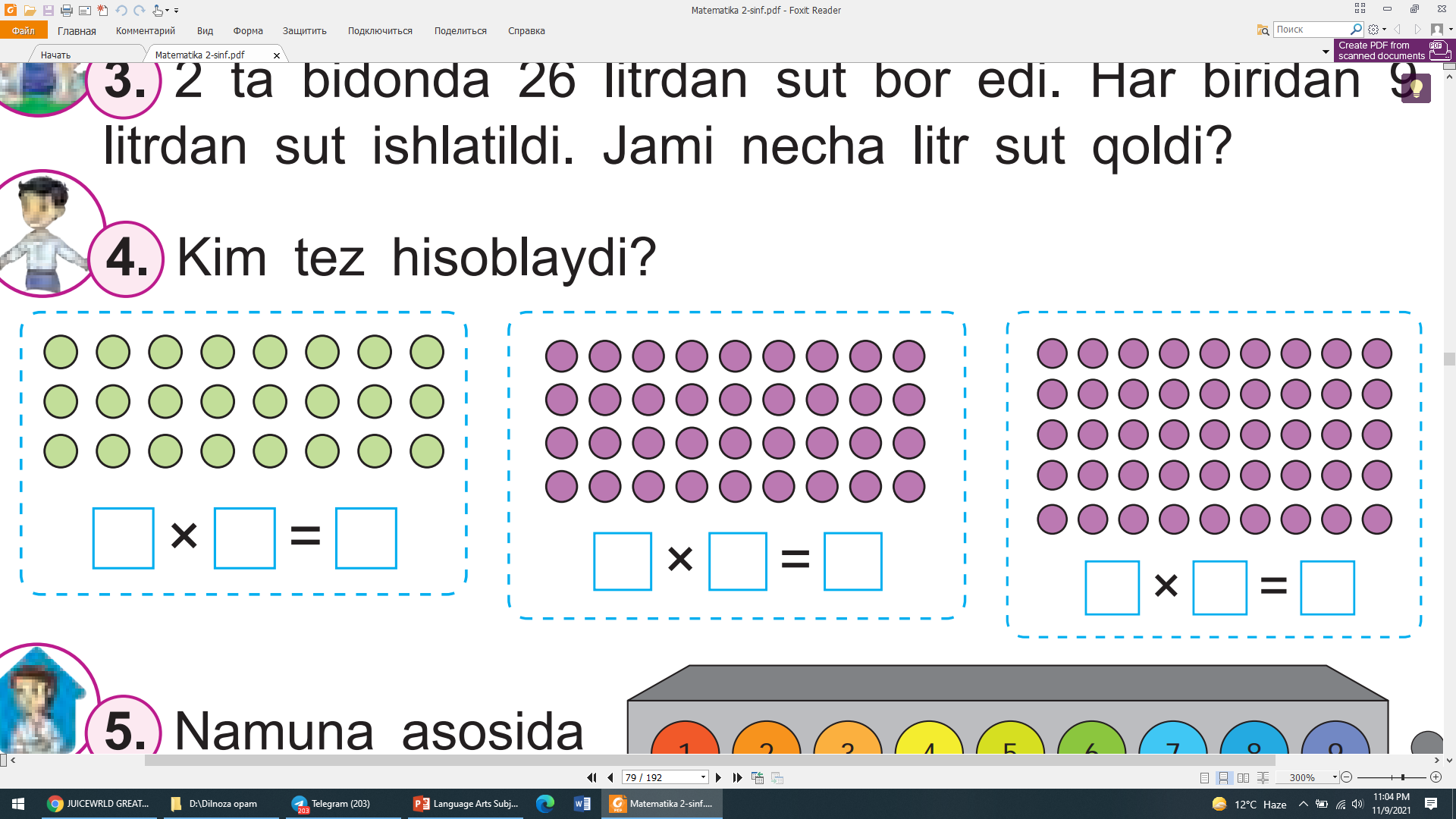 8
3
24
4
9
36
9
5
45
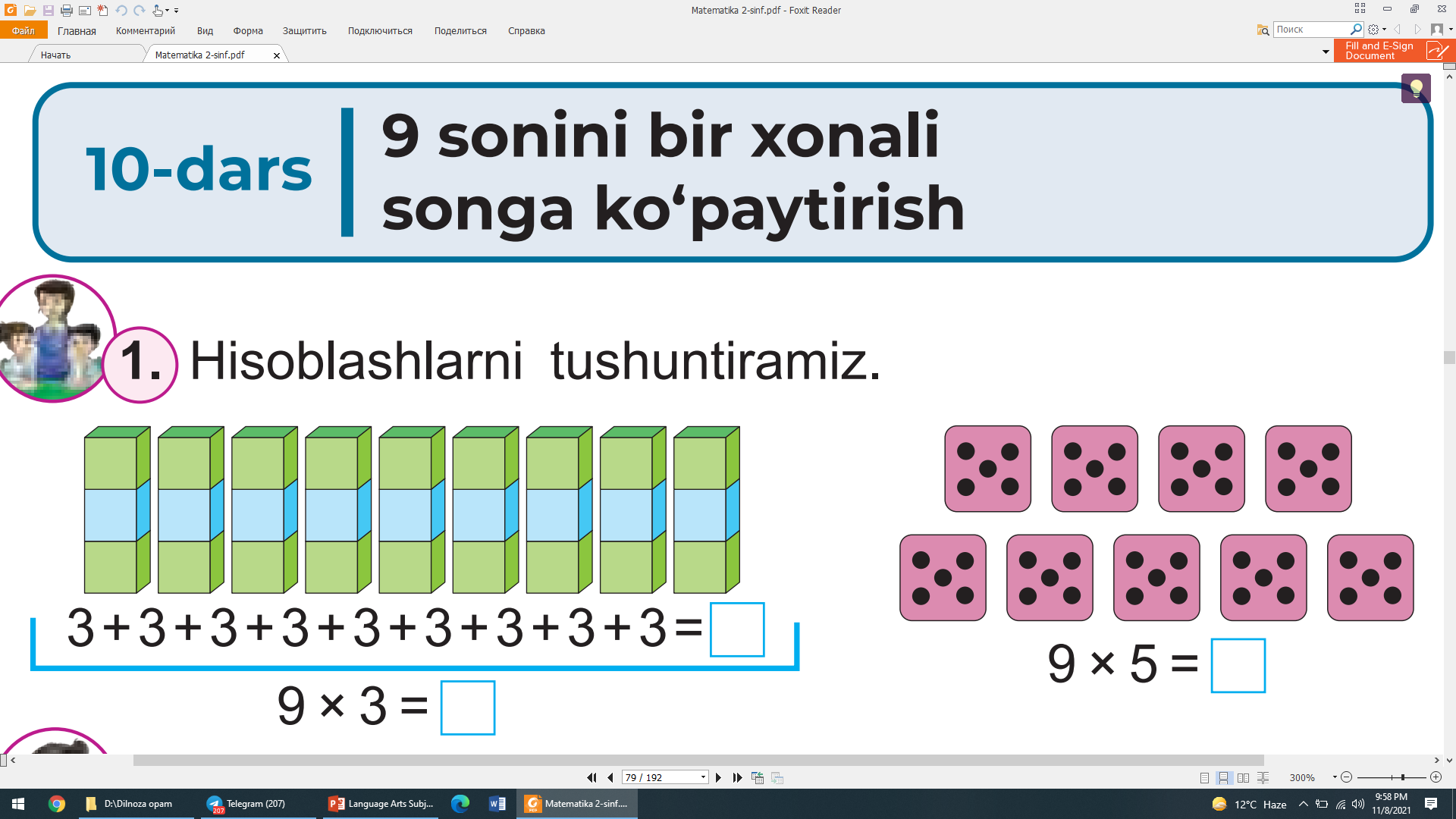 Mustaqil topshiriq. (79- bet) 5- topshiriq.Namuna asosida ifodalar tuzamiz?
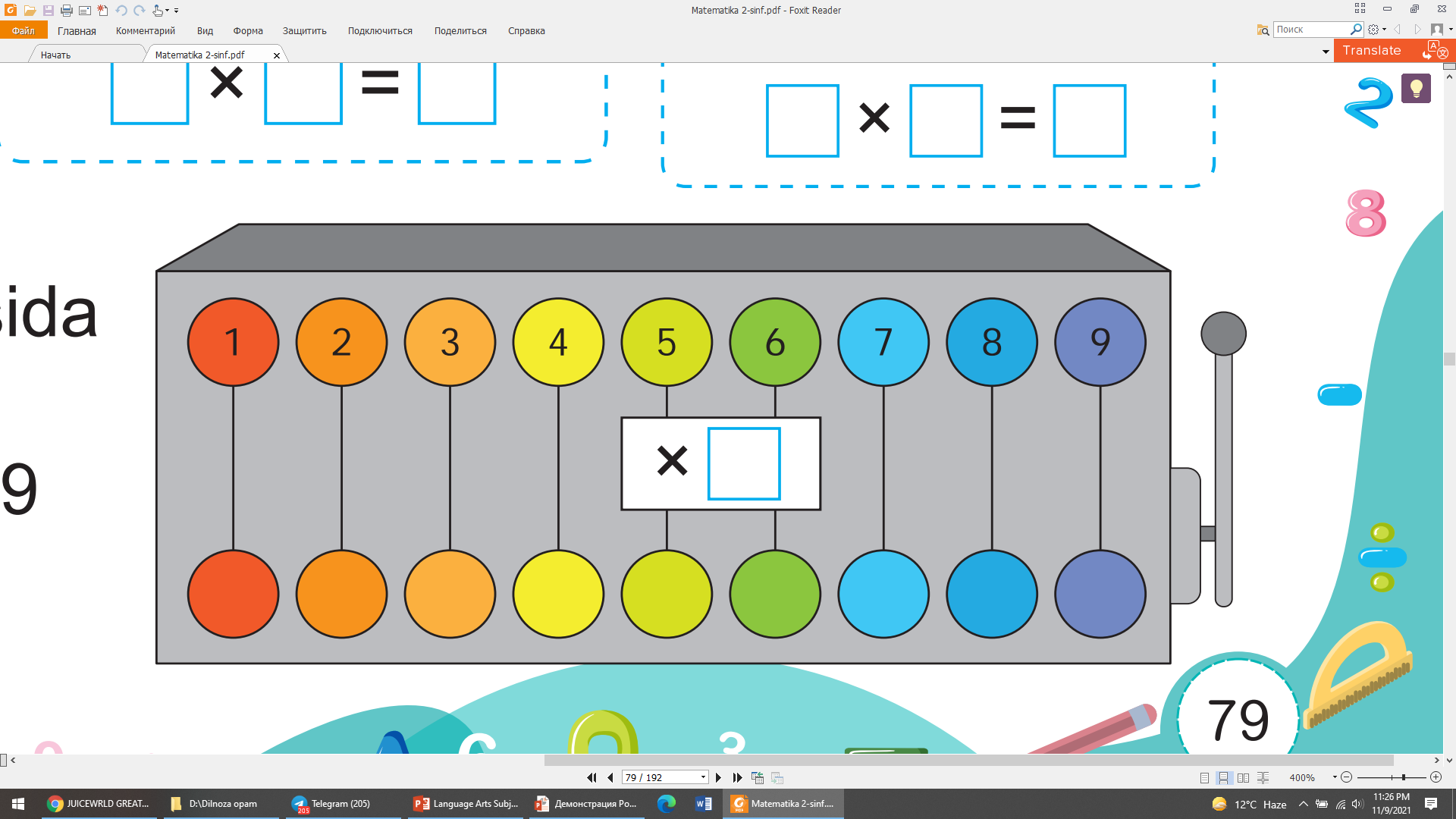 9
Namuna: 1 x 9 = 9
9
E’tiboringizuchun rahmat!